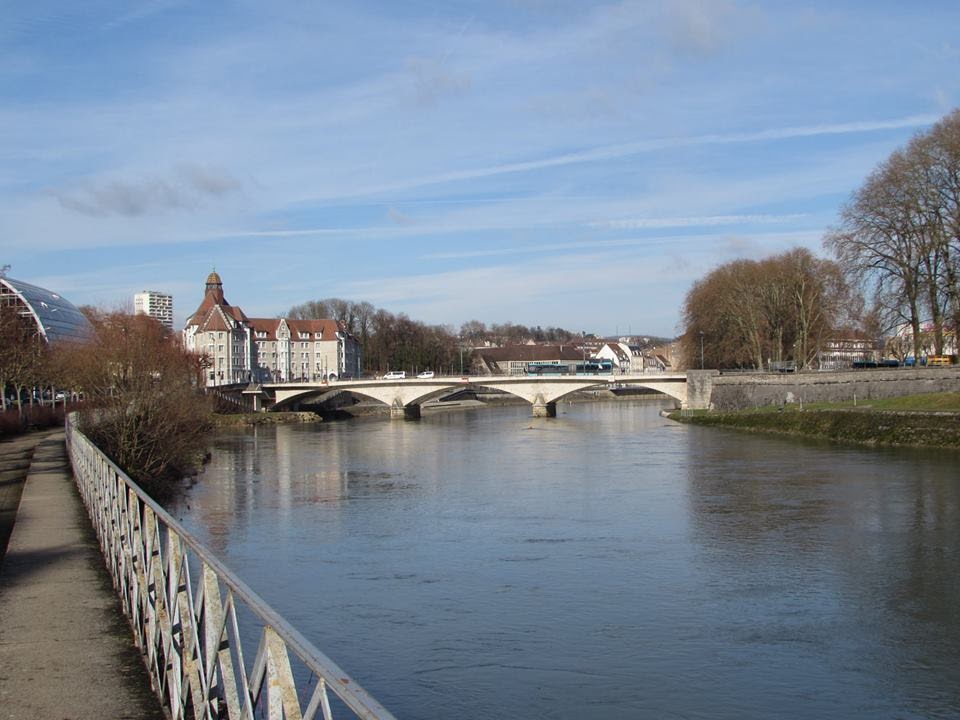 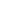 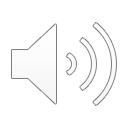 Besançon, France
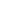 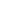 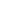 Julia Tilley • Spring 2019
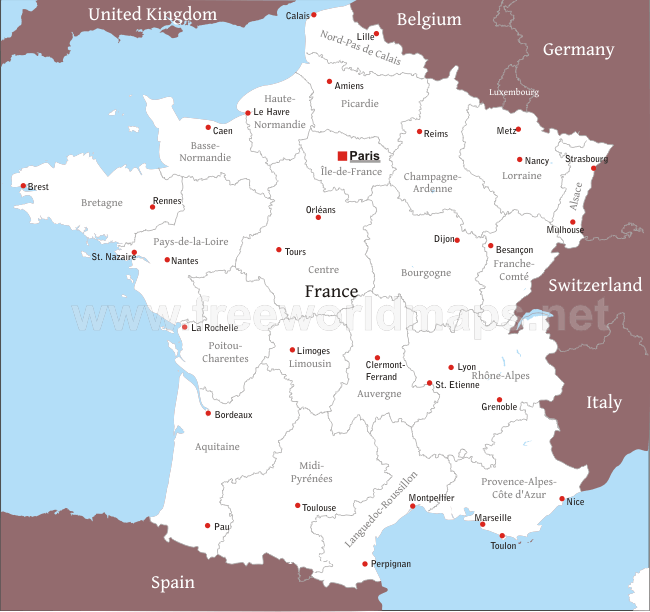 Where is Besançon?
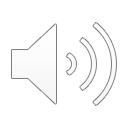 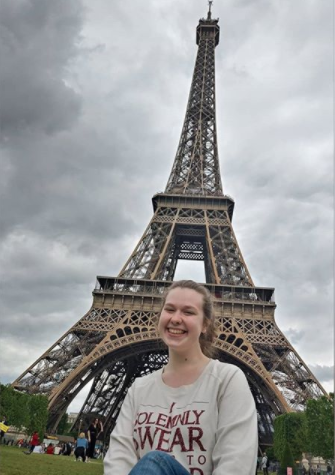 Why didn’t you study abroad in Paris?
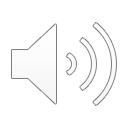 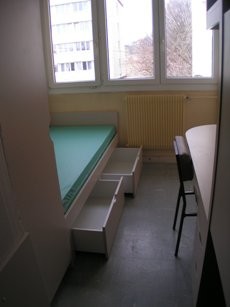 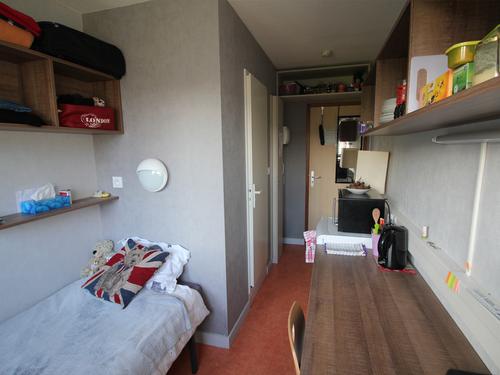 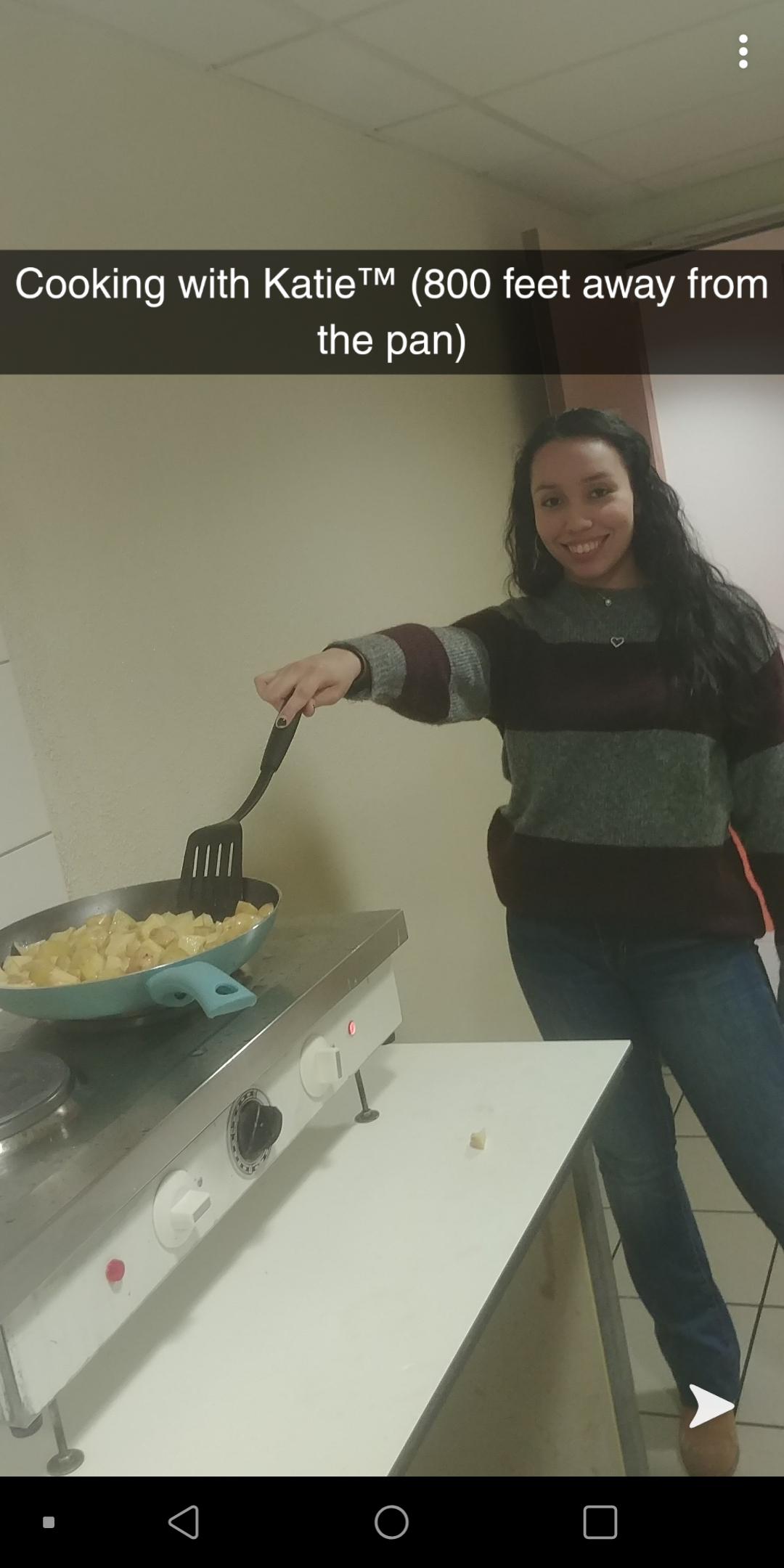 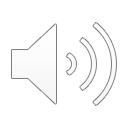 Housing
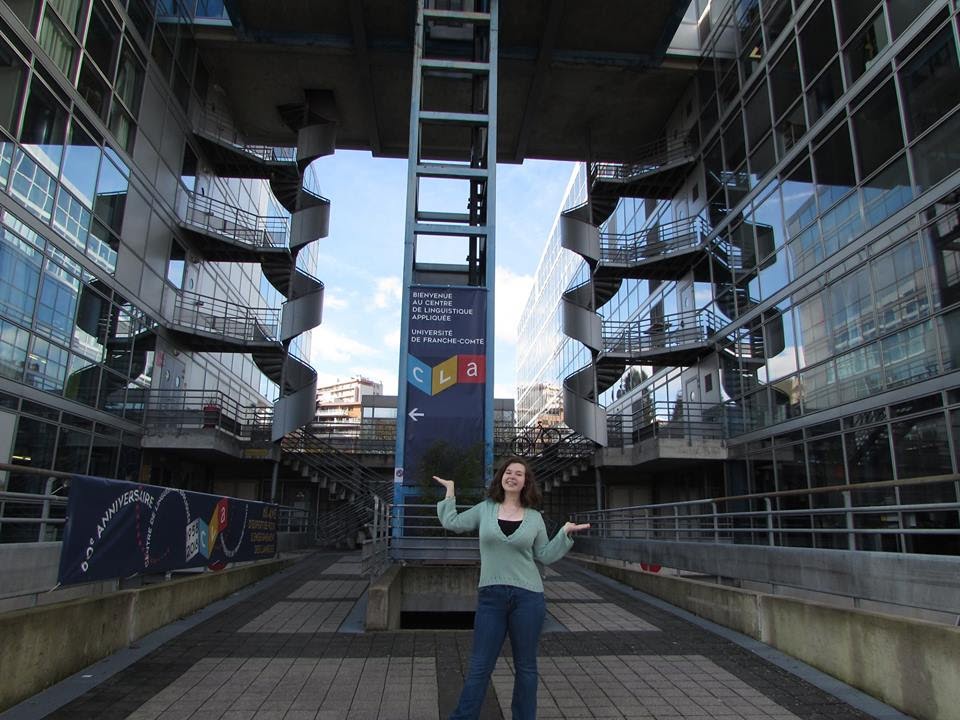 Centre de Linguistique Appliquée
First Day!








Last day :(!
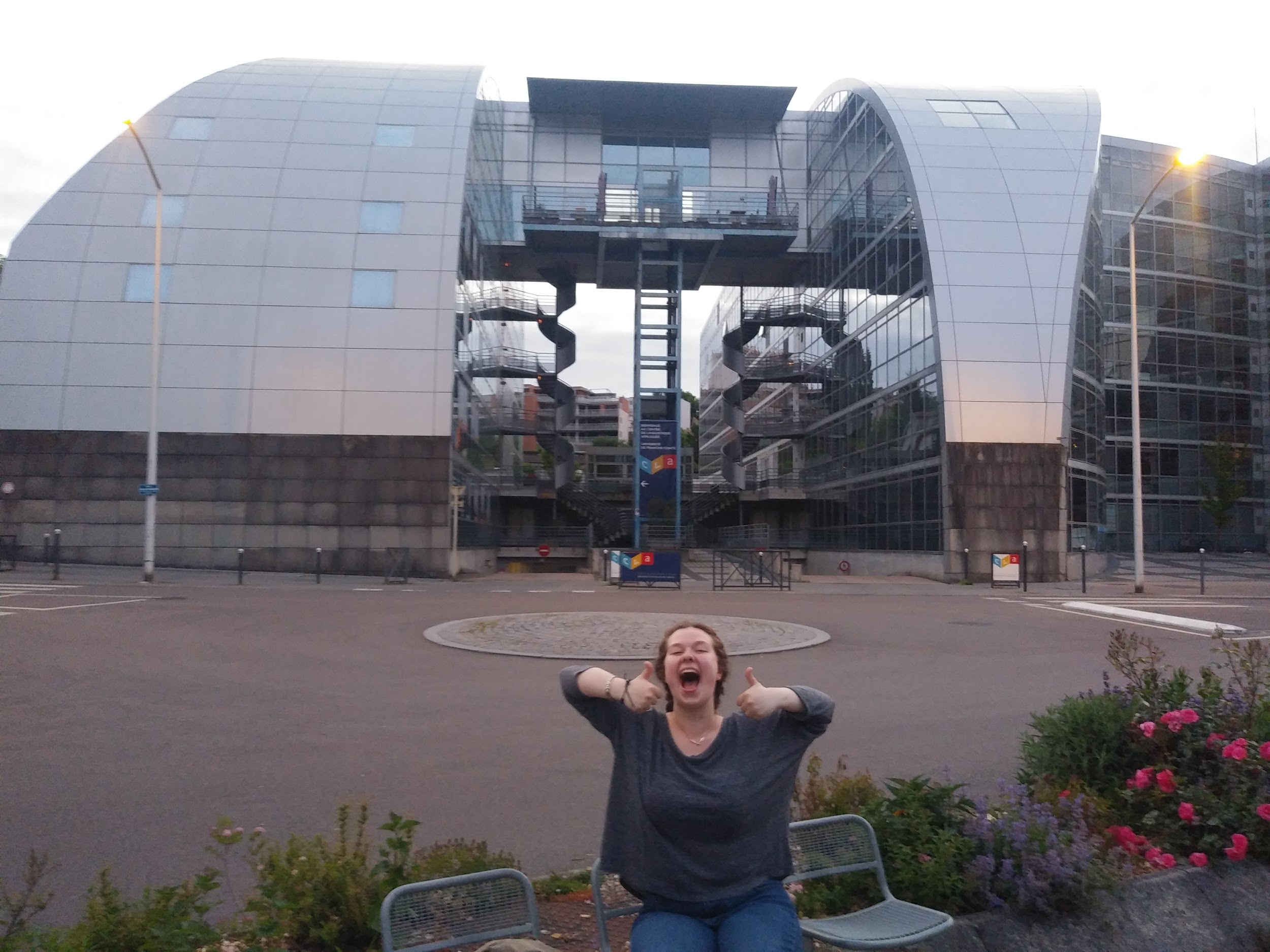 My university!
Class: B1.2
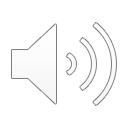 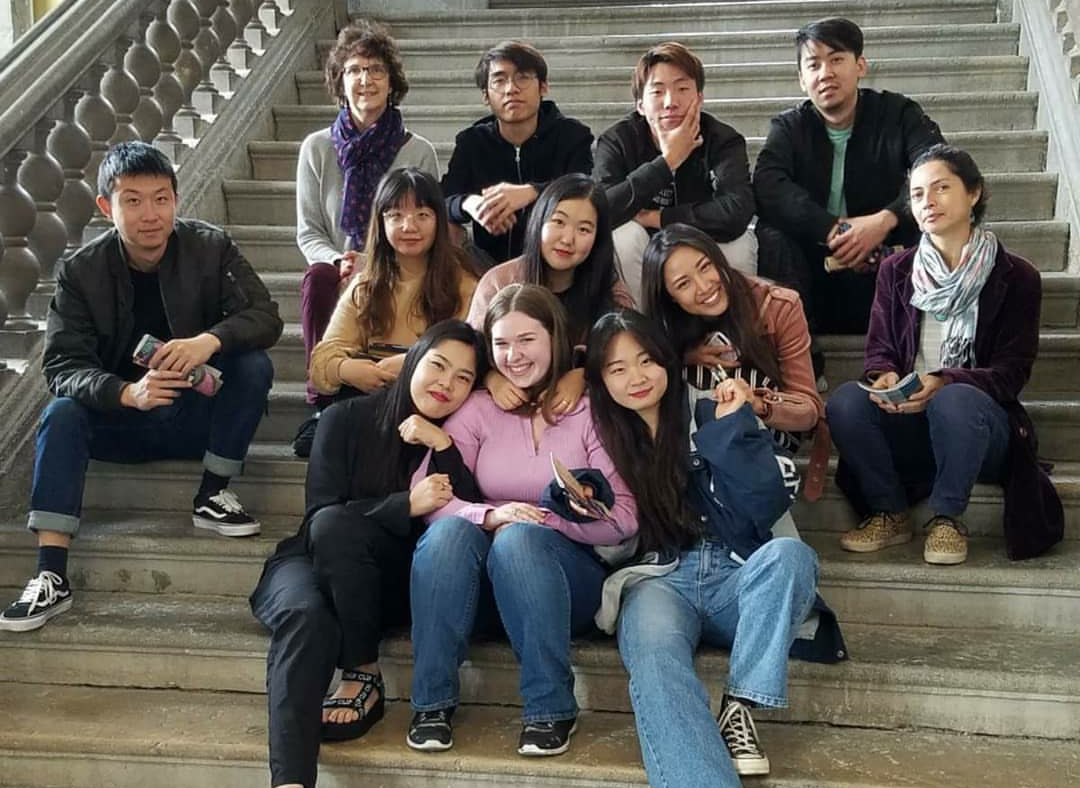 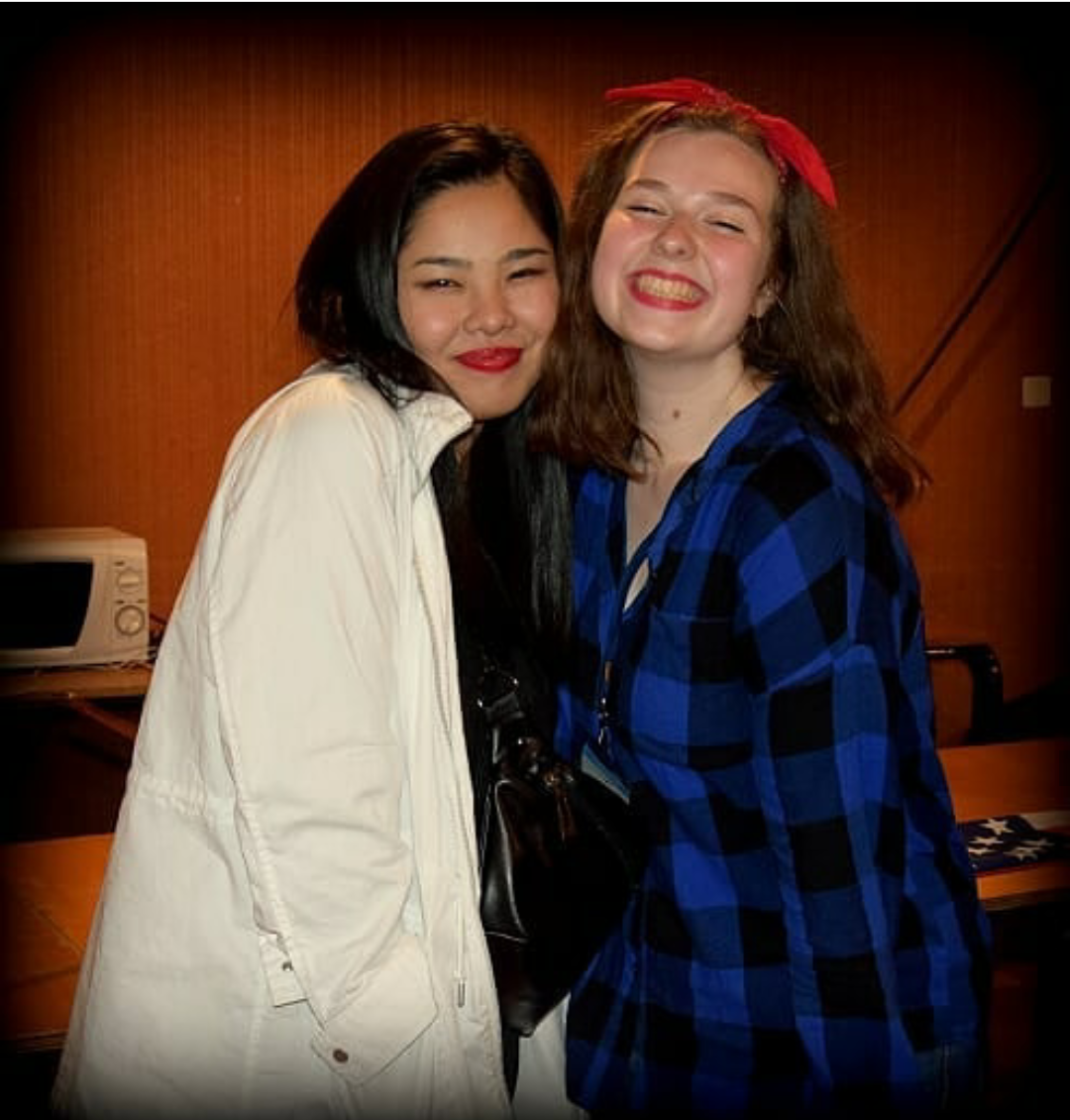 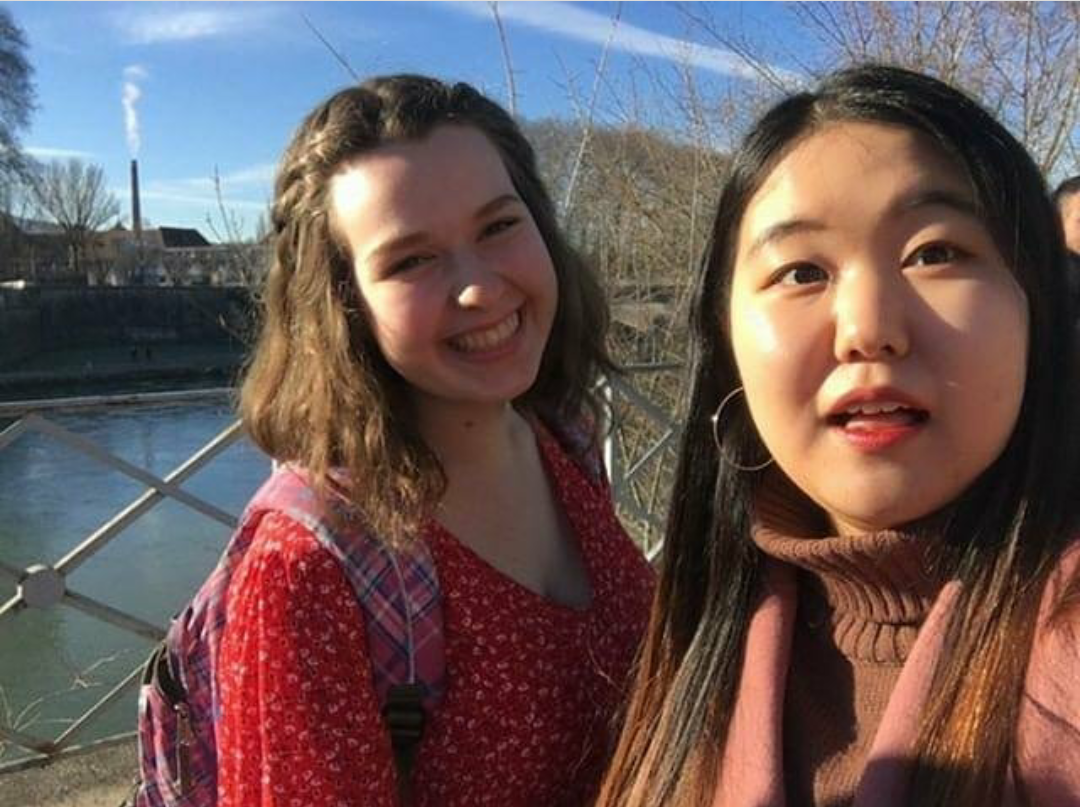 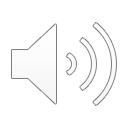 My friends!
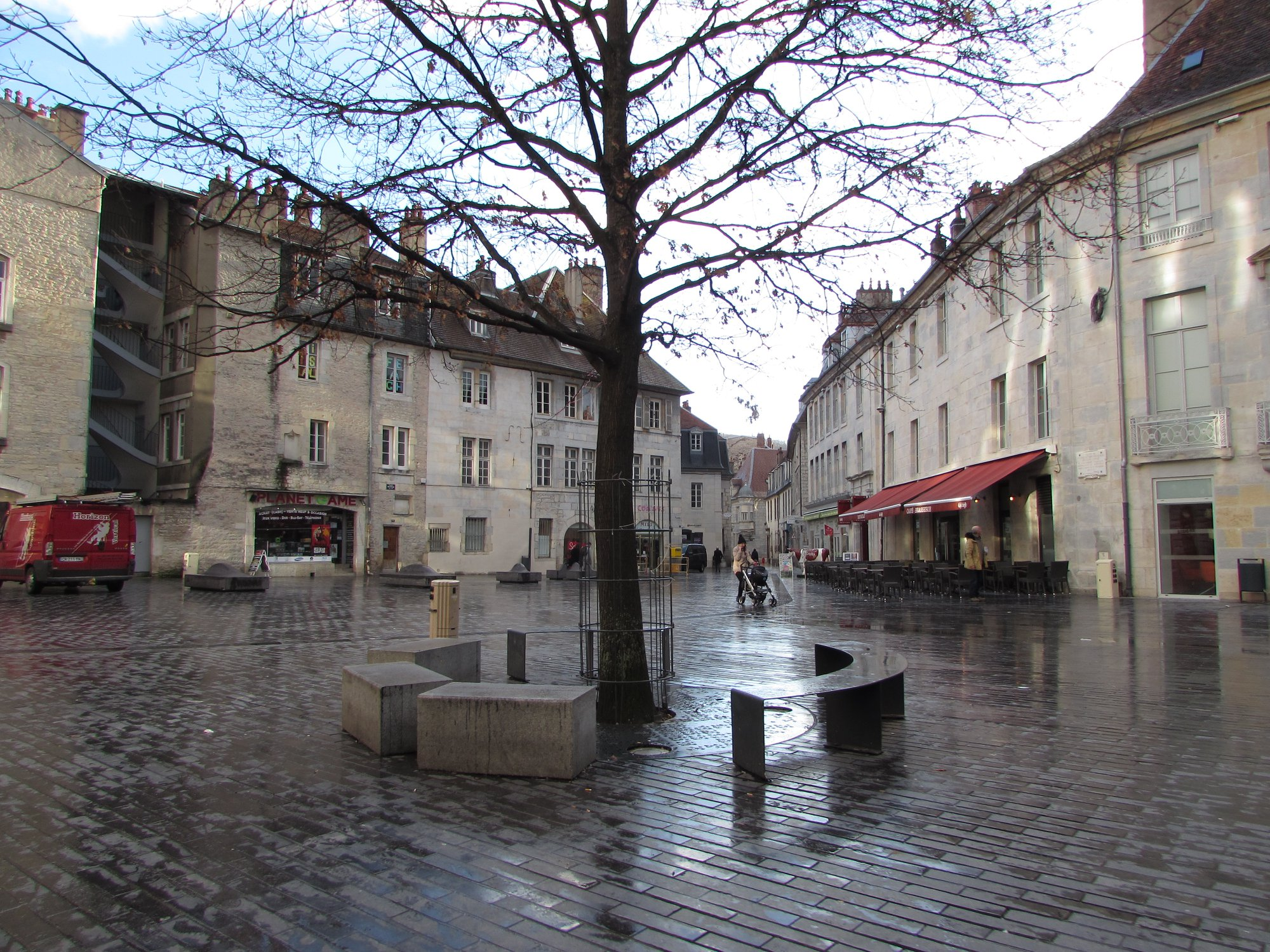 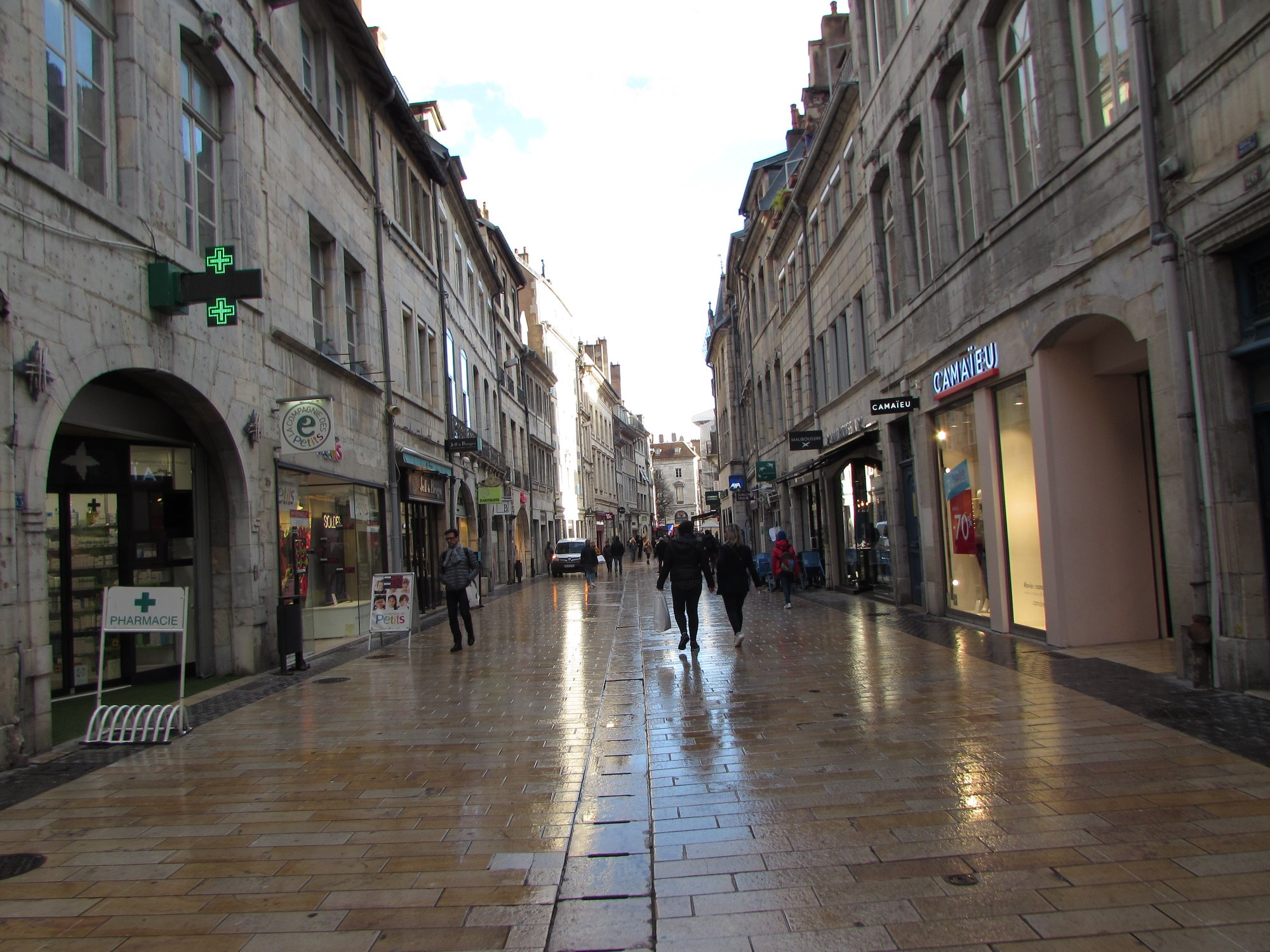 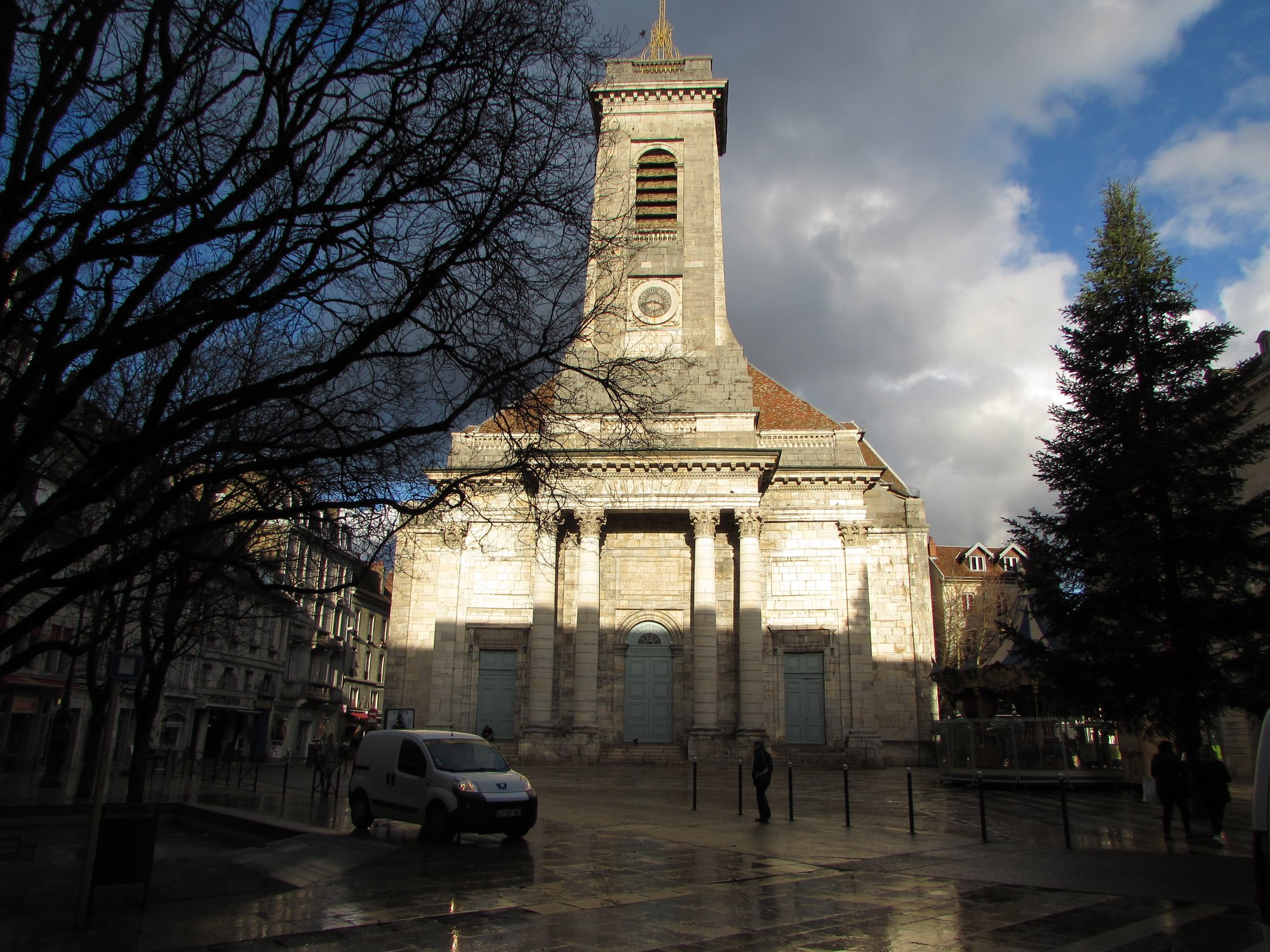 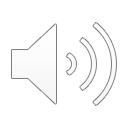 The City
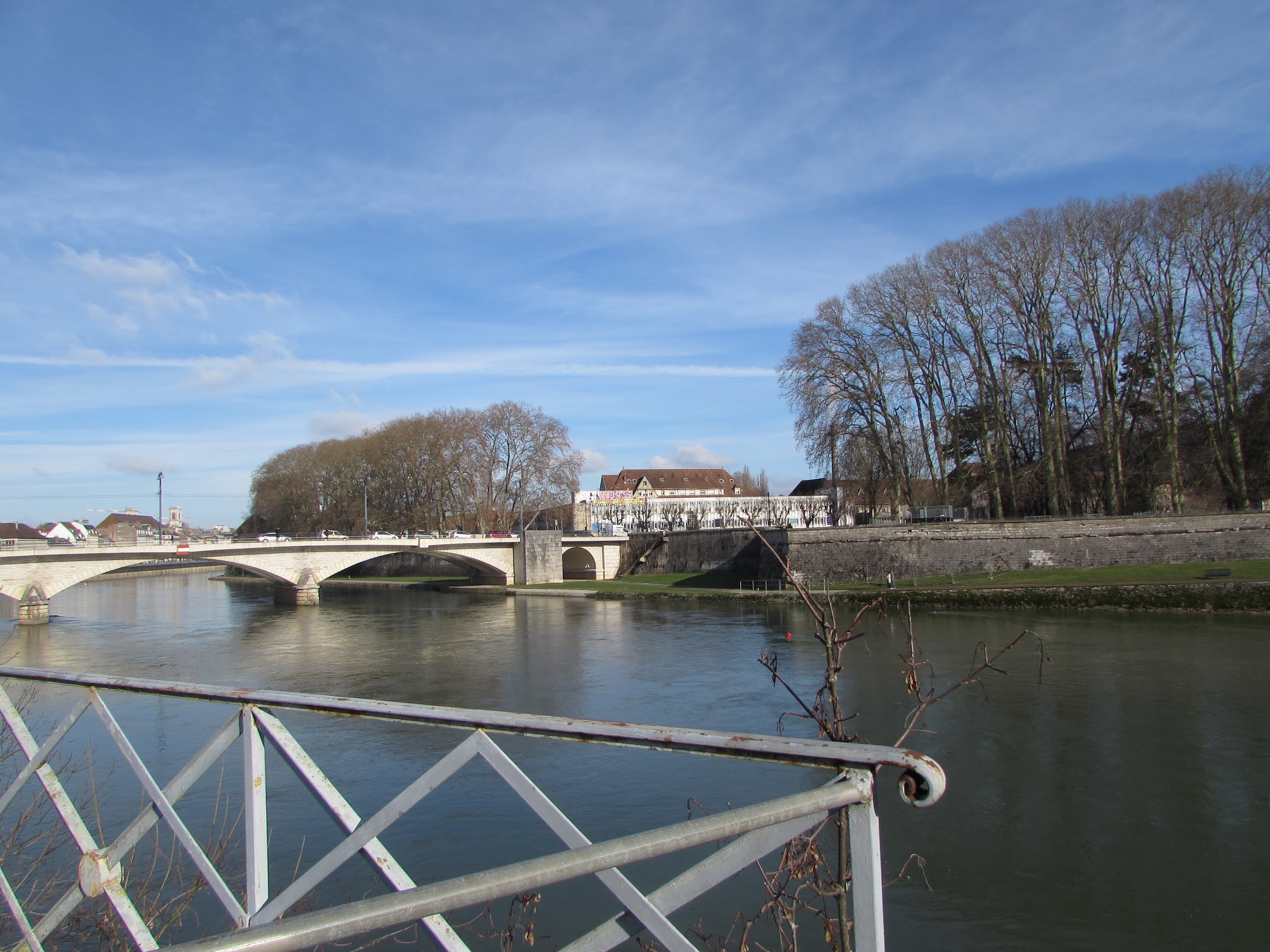 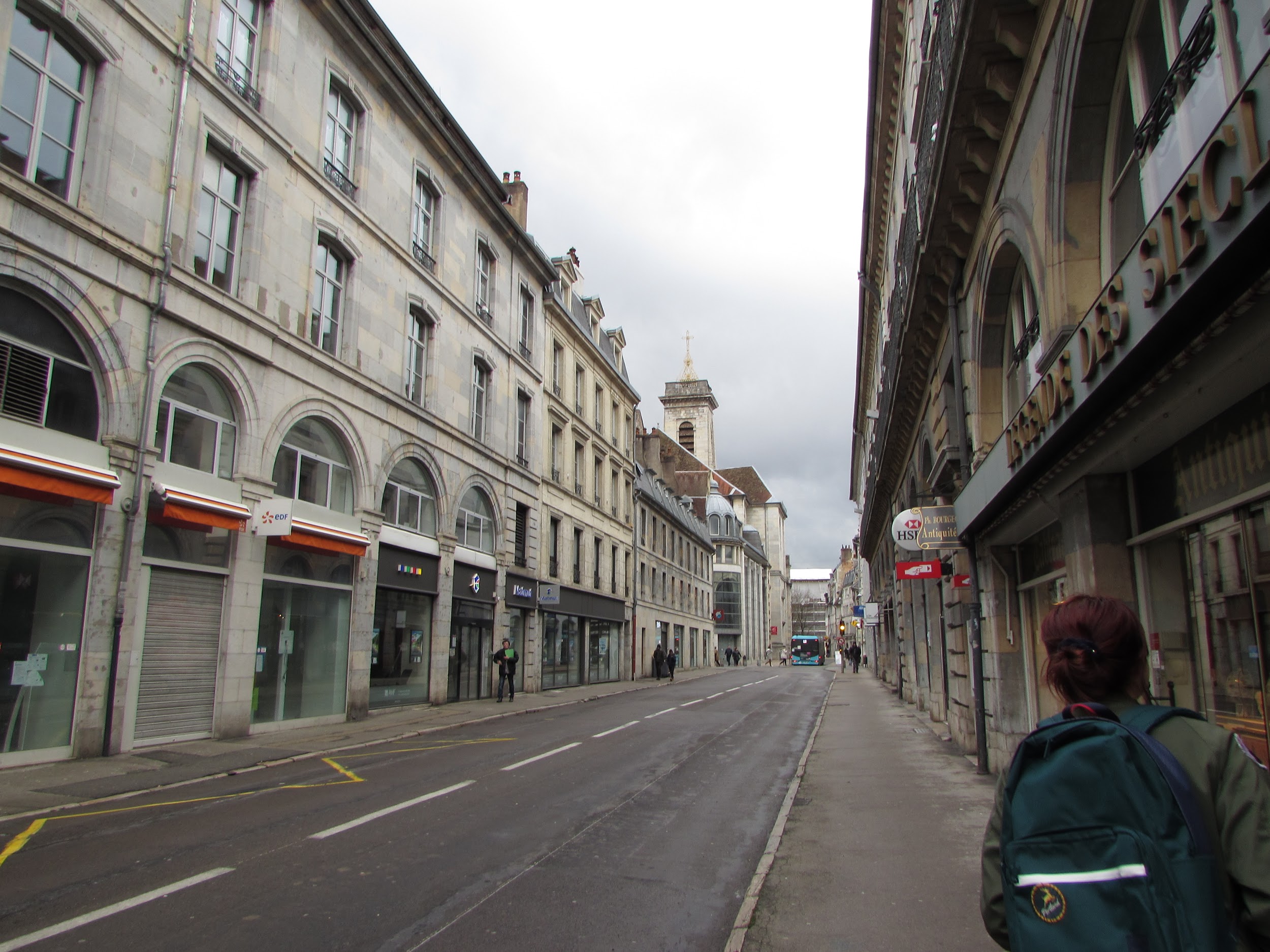 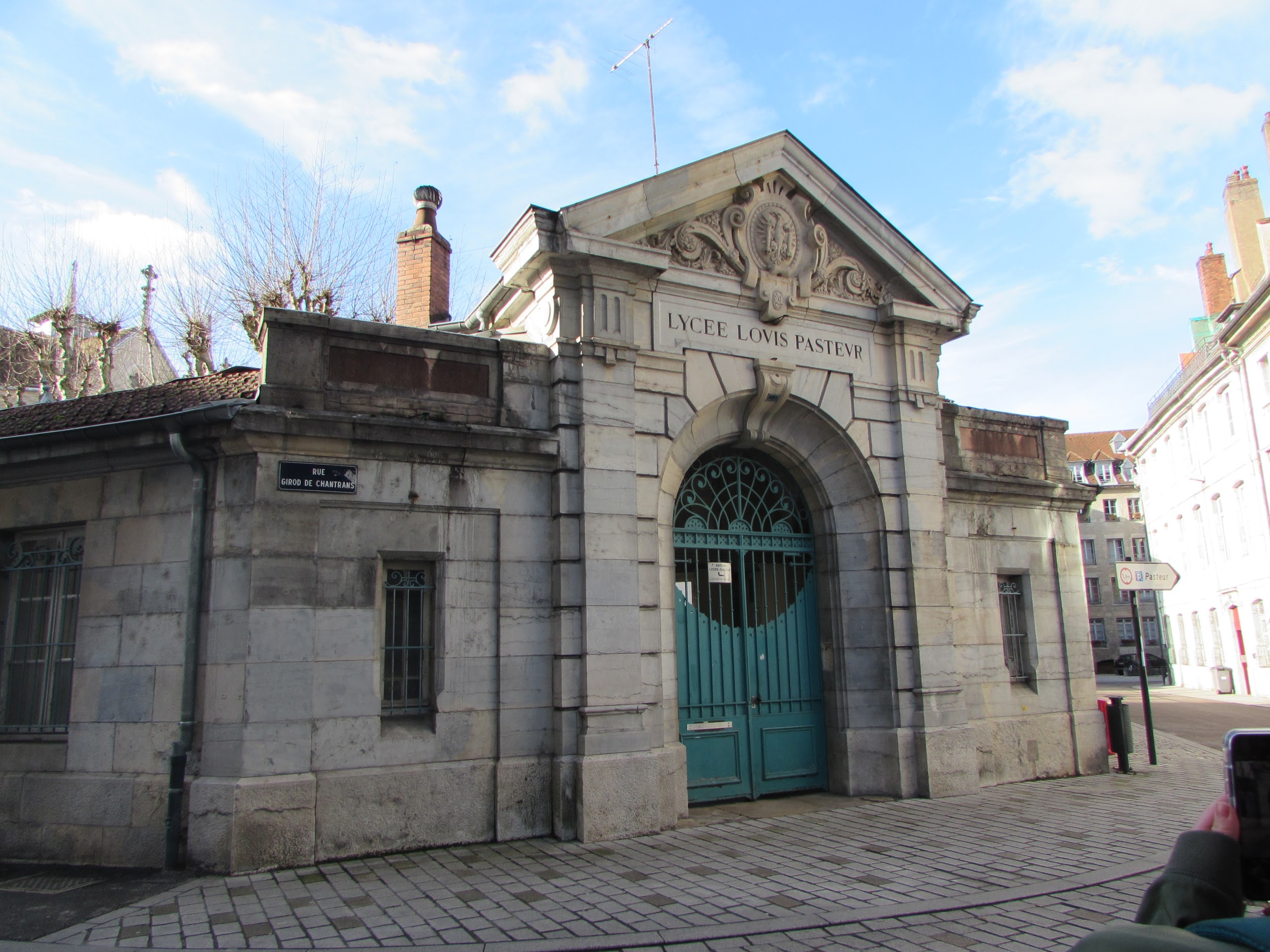 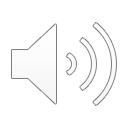 The City
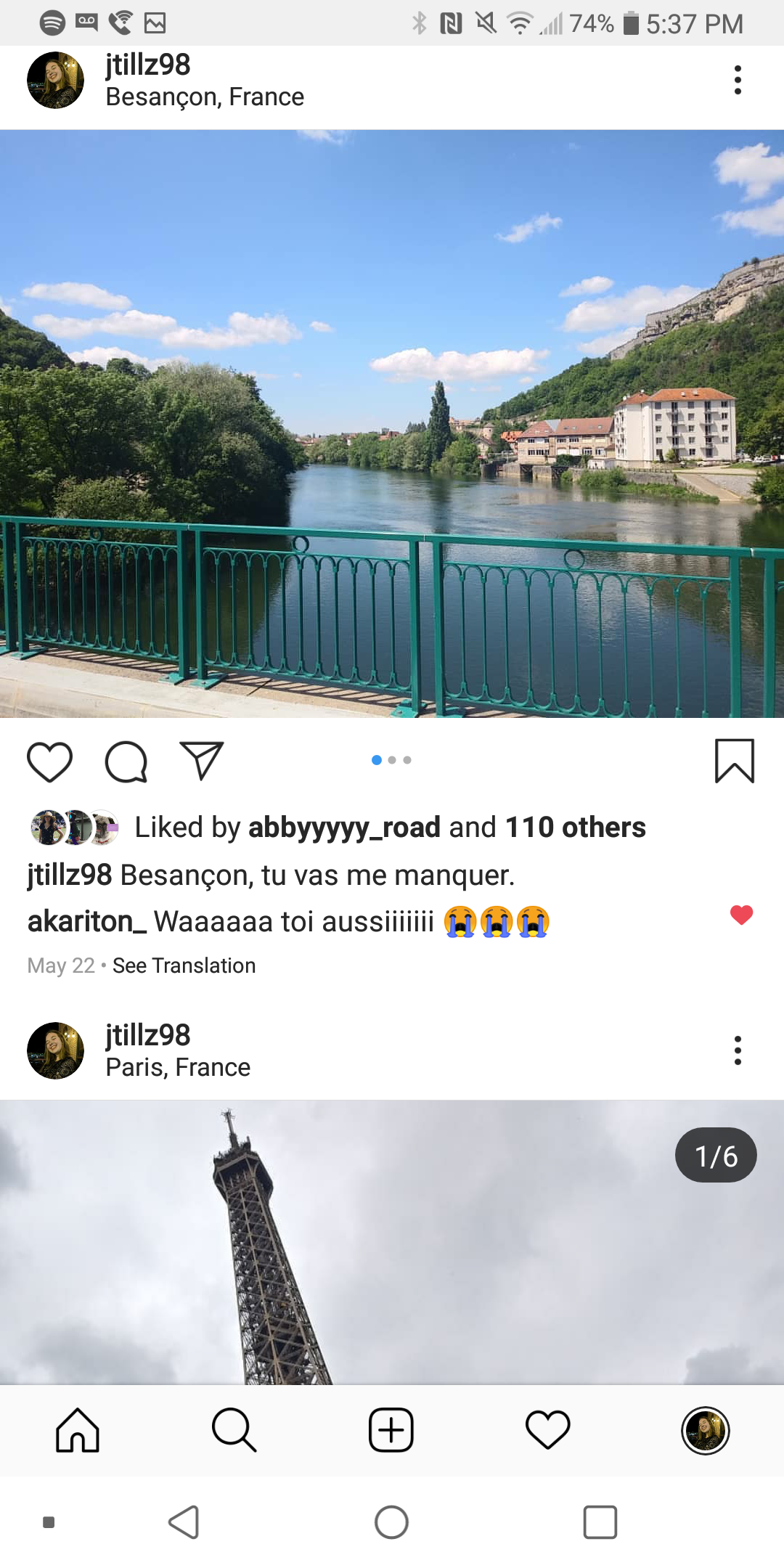 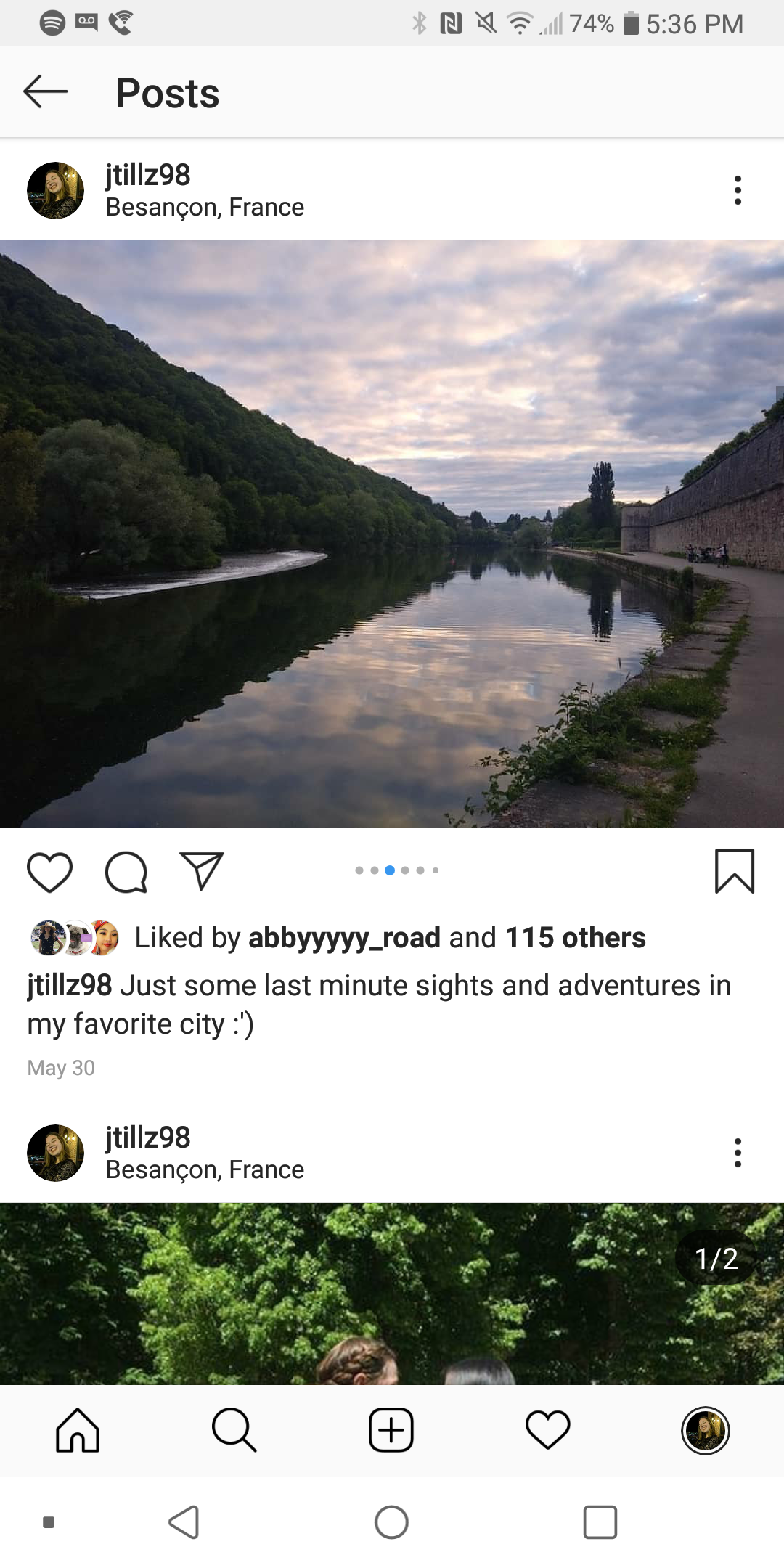 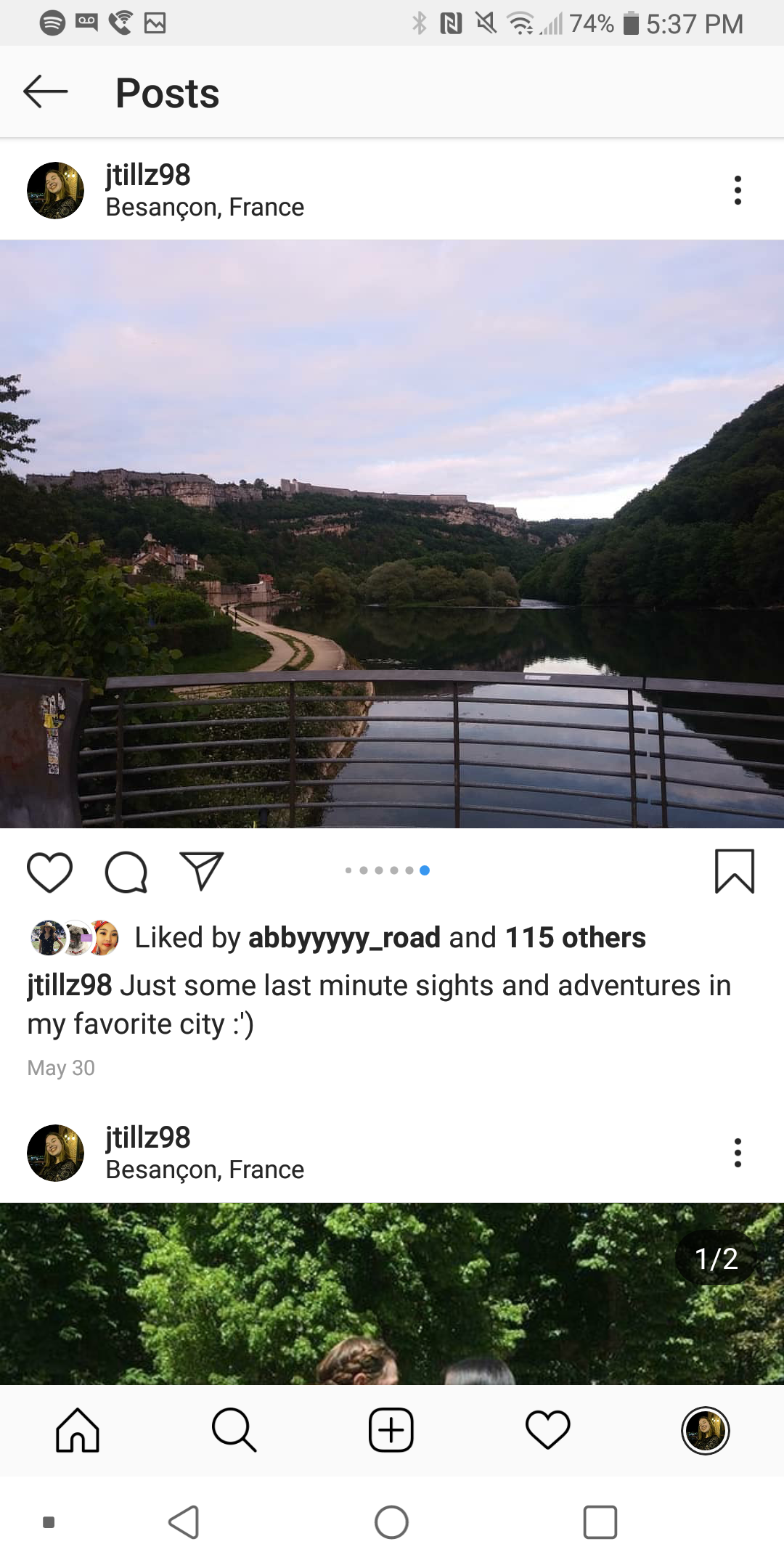 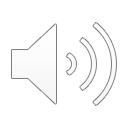 Le Doubs
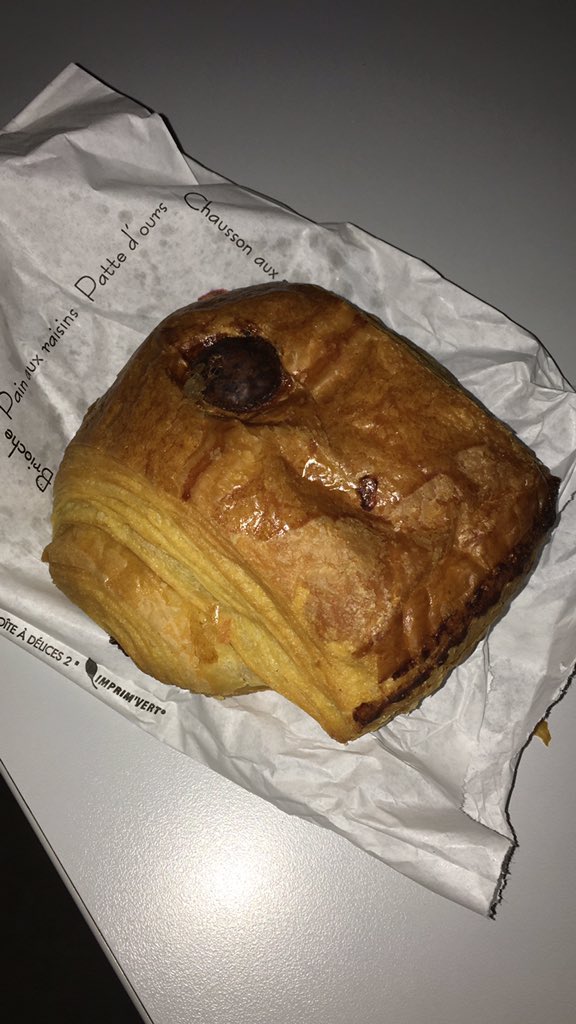 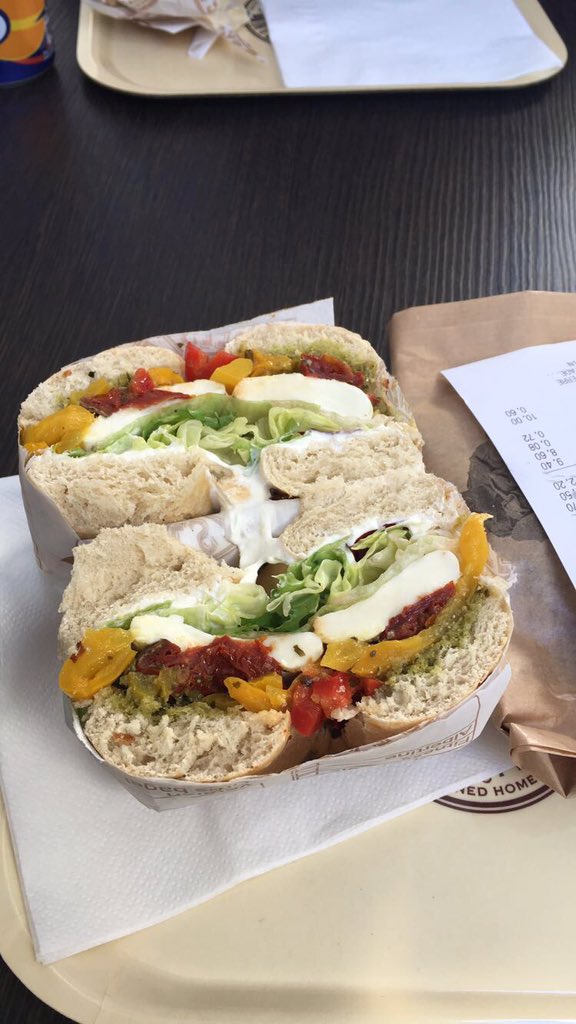 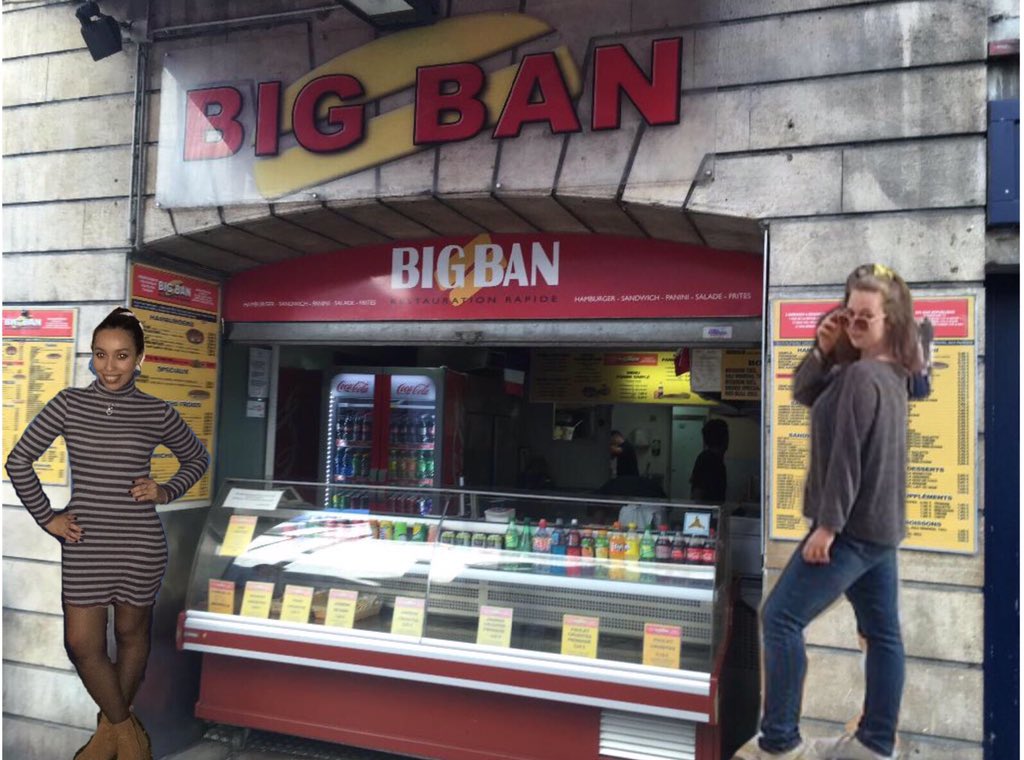 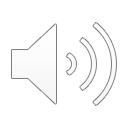 The Food
Geneva, Switzerland
Venice, Italy
Luxembourg
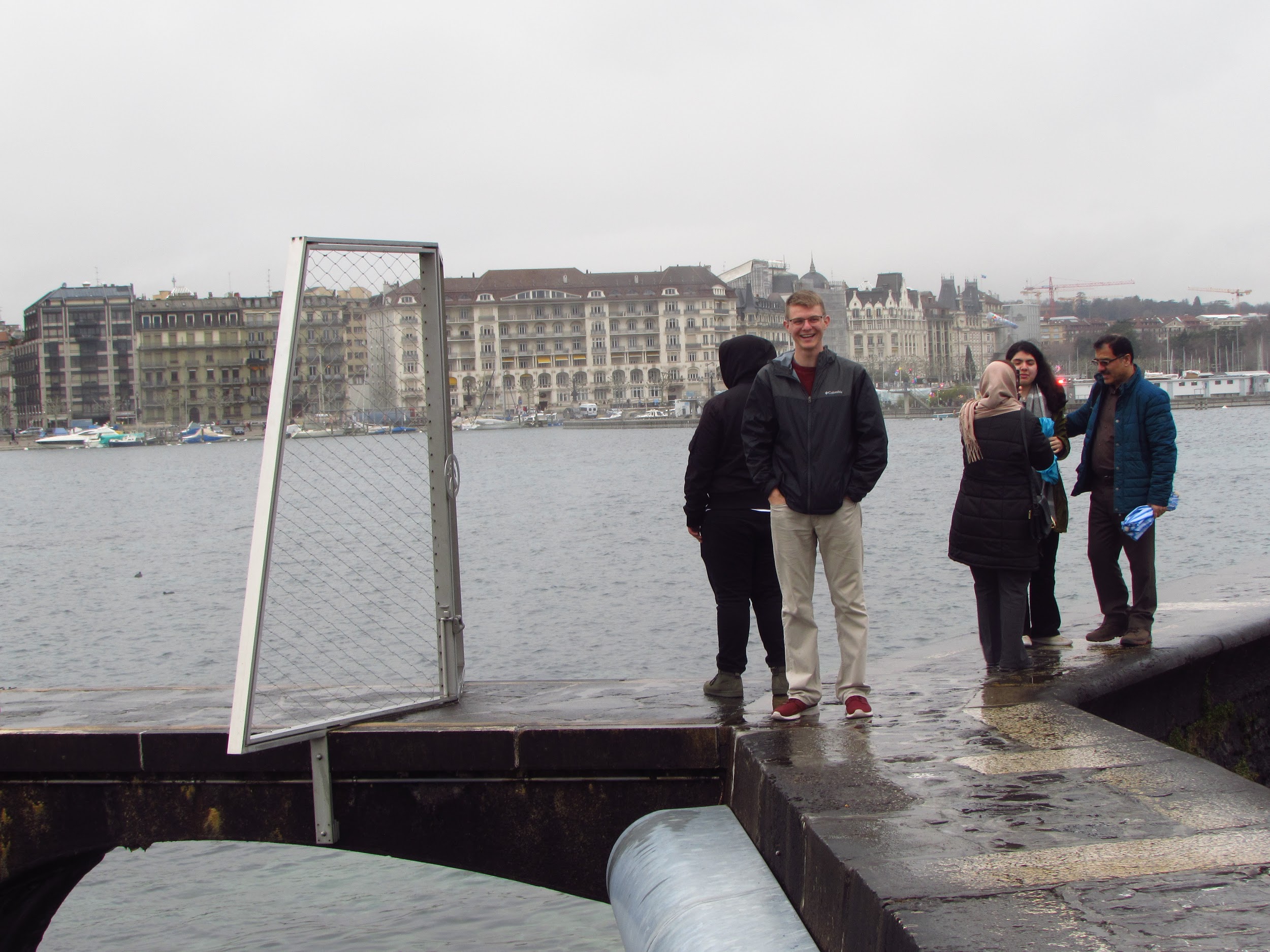 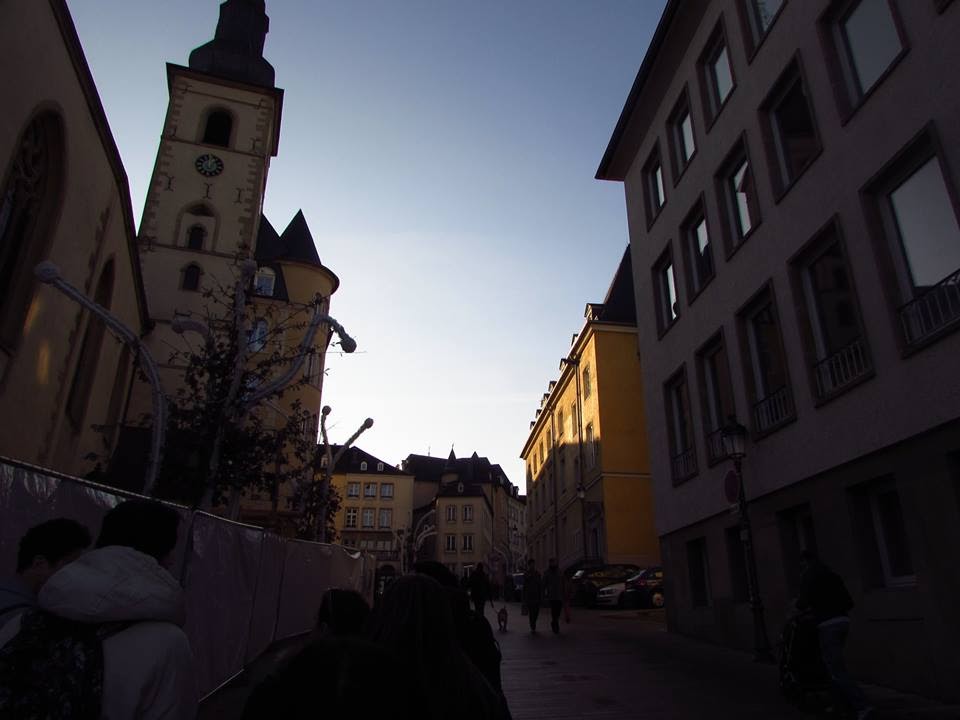 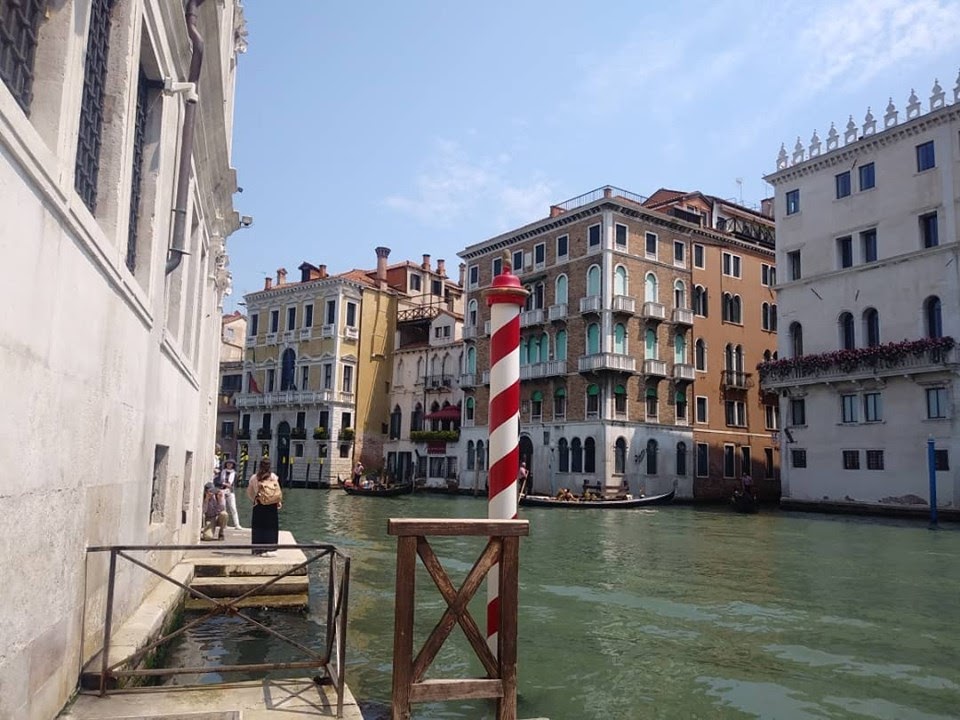 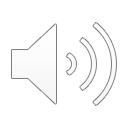 Travels
Any questions? Contact me!
jtilley@oswego.edu
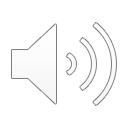